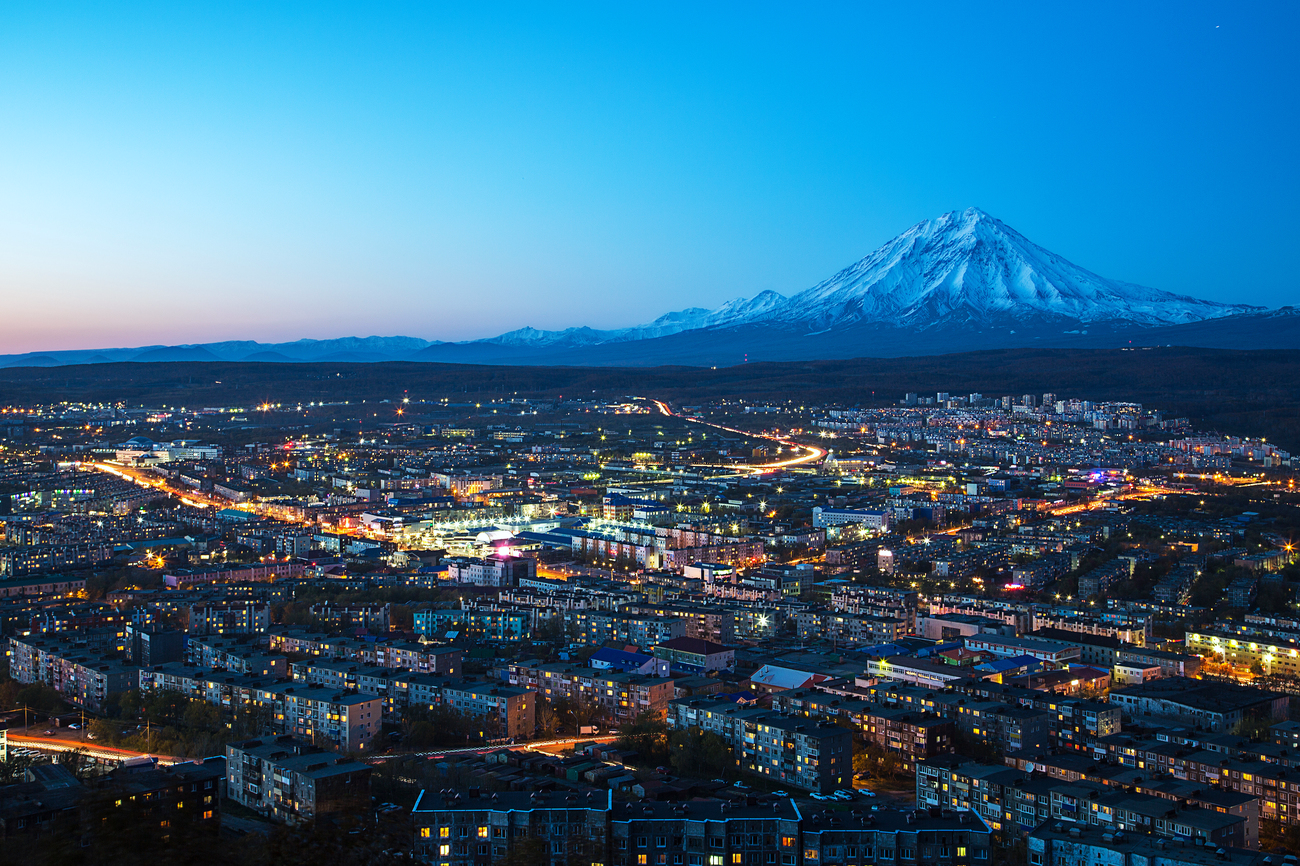 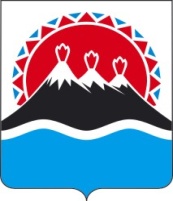 Порядок принятия решений о проведении капитального ремонта
1
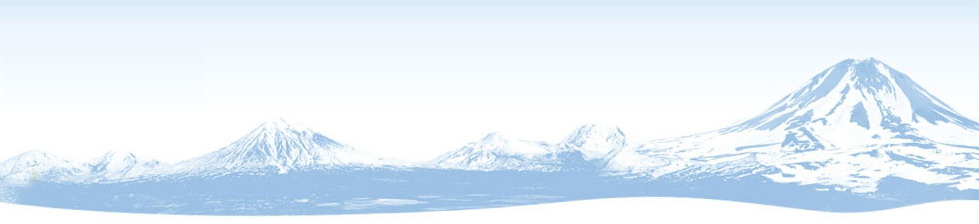 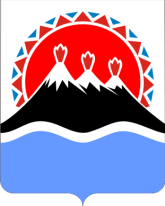 ПРИНЯТИЕ РЕШЕНИЙ О ПРОВЕДЕНИЕ КАПИТАЛЬНОГО РЕМОНТА
Основной посыл ЖК РФ:
- Вовлечение собственников в активное участие управлением многоквартирным домом
Граждане по своему усмотрению и в своих интересах осуществляют принадлежащие им жилищные права, в том числе распоряжаются ими. Граждане свободны в установлении и реализации своих жилищных прав в силу договора и (или) иных предусмотренных жилищным законодательством оснований. Граждане, осуществляя жилищные права и исполняя вытекающие из жилищных отношений обязанности, не должны нарушать права, свободы и законные интересы других граждан.
				
						(ч. 2 ст. 1 ЖК РФ)
Проведение капитального ремонта общего имущества в многоквартирном доме осуществляется на основании решения общего собрания собственников помещений в многоквартирном доме.
						(ч. 1 ст. 189 ЖК РФ)
2
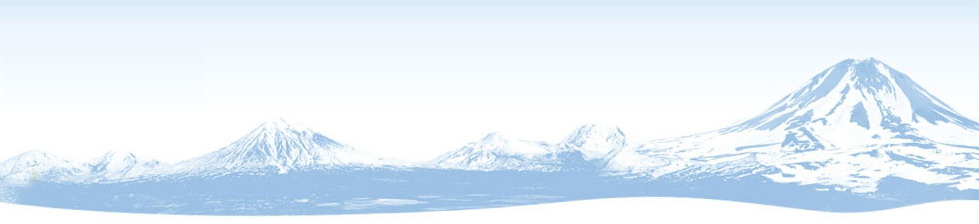 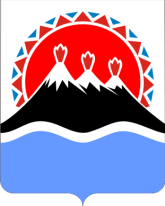 ПРОЦЕСС РЕАЛИЗАЦИИ КРАТКОСРОЧНОГО ПЛАНА
Утверждение краткосрочного плана
Направление предложений собственникам о проведении капитального ремонта
Комиссионная приемка выполненных работ с участием предствителей собственников
Принятие собственниками решений о проведении капитального ремонта
Выполнение работ по капитальному ремонту
Привлечение подрядной  организации для проведения капитального ремонта и заключение договора
3
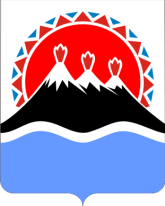 ПРЕДЛОЖЕНИЕ О ПРОВЕДЕНИИ КАПИТАЛЬНОГО РЕМОНТА
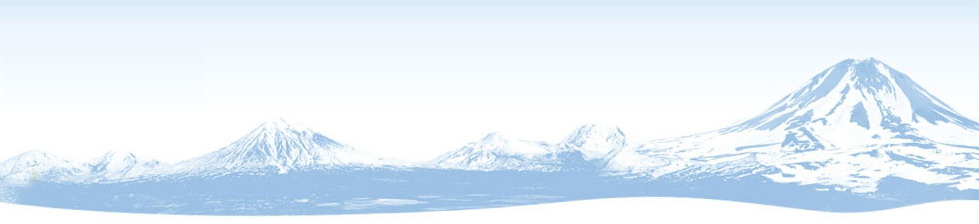 КТО НАПРАВЛЯЕТ:
4
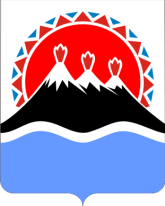 ПРЕДЛОЖЕНИЕ О ПРОВЕДЕНИИ КАПИТАЛЬНОГО РЕМОНТА
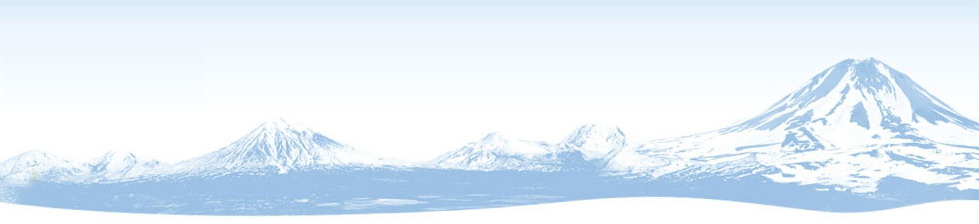 СОСТАВ ПРЕДЛОЖЕНИЯ О ПРОВЕДЕНИИ КАПИТАЛЬНОГО РЕМОНТА :
5
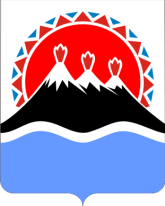 РЕШЕНИЕ О ПРОВЕДЕНИИ КАПИТАЛЬНОГО РЕМОНТА
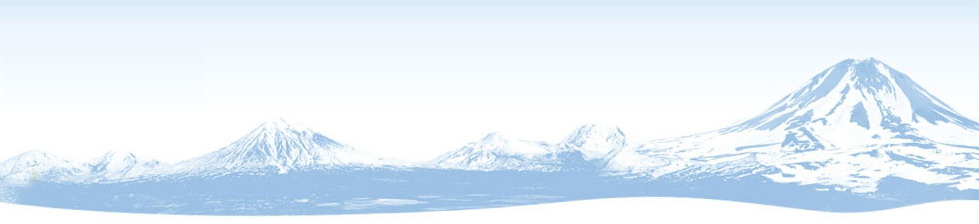 СОСТАВ РЕШЕНИЯ О ПРОВЕДЕНИИ КАПИТАЛЬНОГО РЕМОНТА НАПРАВЛЯЕТ:
6
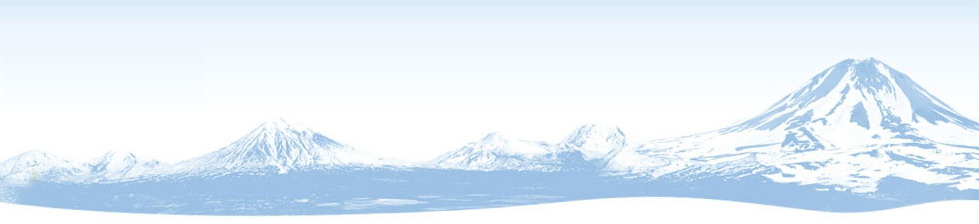 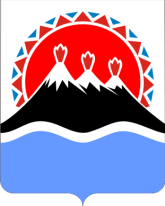 СРОКИ ДЛЯ НАПРАВЛЕНИЯ ПРЕДЛОЖЕНИЙ И ПРИНЯТИЯ РЕШЕНИЙ (РЕГИОНАЛЬНЫЙ ОПЕРАТОР)
Срок направления предложений о проведении капитального ремонта
Не менее чем за четыре месяца до наступления года, в течение которого должен быть проведен капитальный ремонт общего имущества (до 1 сентября)
Собственники помещений в многоквартирном доме не позднее чем через три месяца с момента получения предложений, обязаны рассмотреть указанные предложения и принять на общем собрании решение о проведении капитального ремонта
Срок принятия решений о проведении капитального ремонта
В случае, если в устанолвенный 3-х месячный срок собственники помещений в многоквартирном доме не приняли решение о проведении капитального ремонта общего имущества, орган местного самоуправления принимает решение о проведении такого капитального ремонта в соответствии с региональной программой капитального ремонта, уведомив собственников помещений в этом многоквартирном доме о принятом решении
7
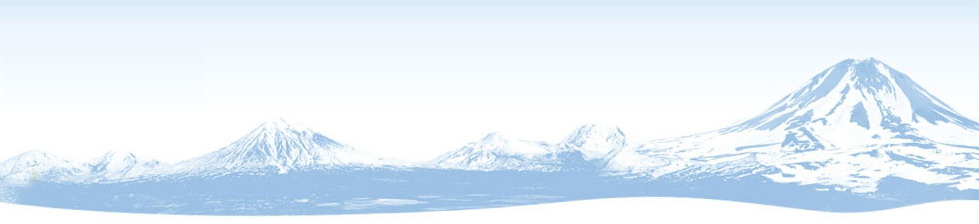 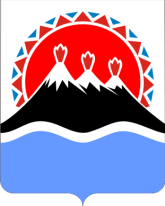 СРОКИ ДЛЯ НАПРАВЛЕНИЯ ПРЕДЛОЖЕНИЙ И ПРИНЯТИЯ РЕШЕНИЙ (РЕГИОНАЛЬНЫЙ ОПЕРАТОР)  В СЛУЧАЕ АКТУАЛИЗАЦИИ КРАТКОСРОЧНОГО ПЛАНА
Срок направления предложений о проведении капитального ремонта
В течение 30 дней со дня утверждения соответствующих изменений в краткосрочные планы муниципальных образований
Собственники помещений в многоквартирном доме не позднее чем через три месяца с момента получения предложений, обязаны рассмотреть указанные предложения и принять на общем собрании решение о проведении капитального ремонта
Срок принятия решений о проведении капитального ремонта
В случае, если в устанолвенный 3-х месячный срок собственники помещений в многоквартирном доме не приняли решение о проведении капитального ремонта общего имущества, орган местного самоуправления принимает решение о проведении такого капитального ремонта в соответствии с региональной программой капитального ремонта, уведомив собственников помещений в этом многоквартирном доме о принятом решении
8